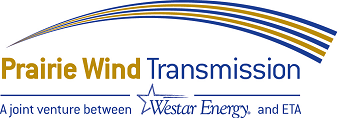 Transmission Formula Rate Annual True-UpCustomer Meeting
June 23, 2015
Today’s Agenda
Welcome and Introductions		
 
Transmission Project Status Report		
 
Westar TFR True-Up Discussion	
 
Prairie Wind TFR True-Up Discussion
 
Questions
2
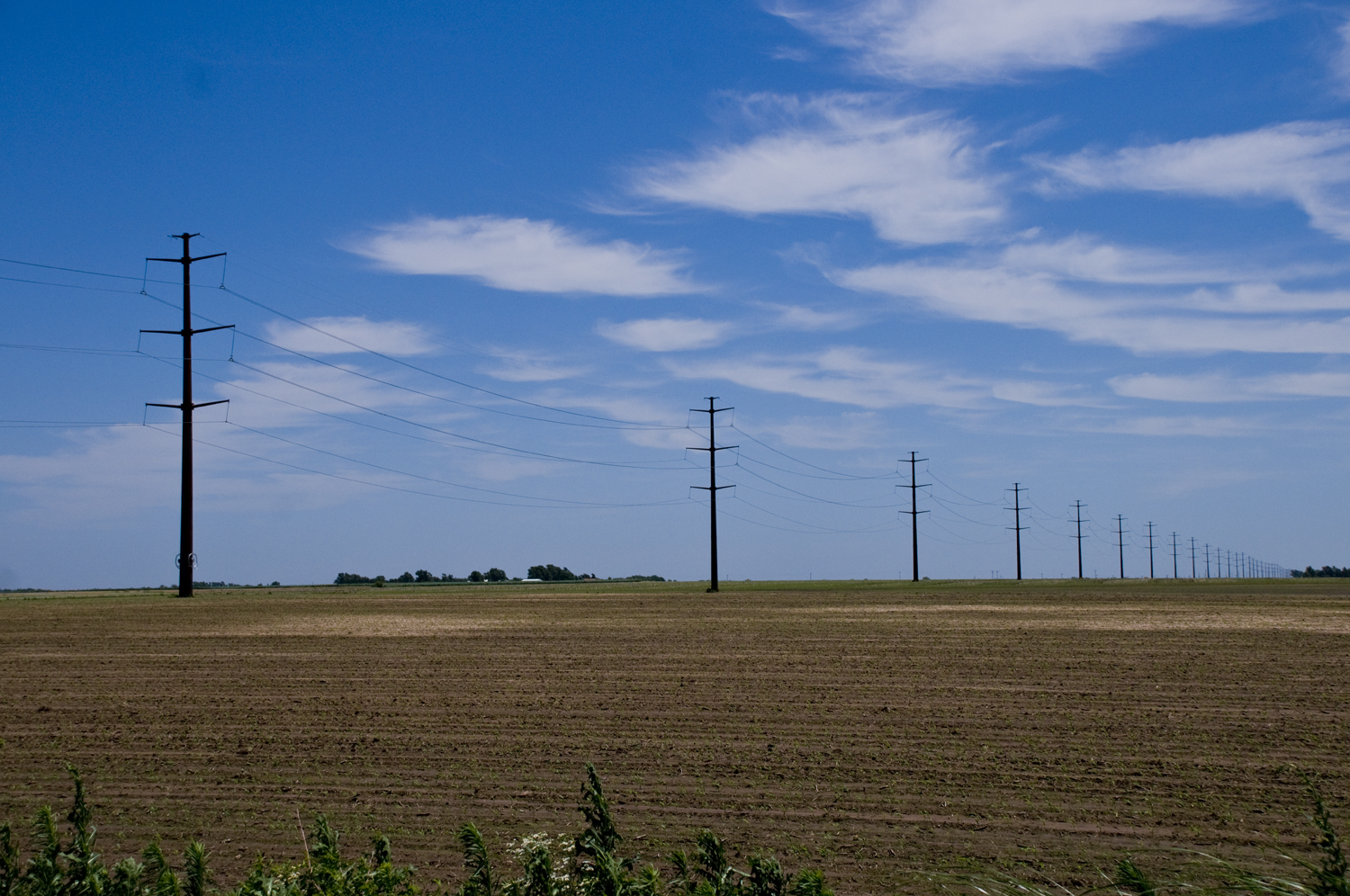 Westar Energy’s 2015Mid-Year Transmission Project Status Report
June 23, 2015
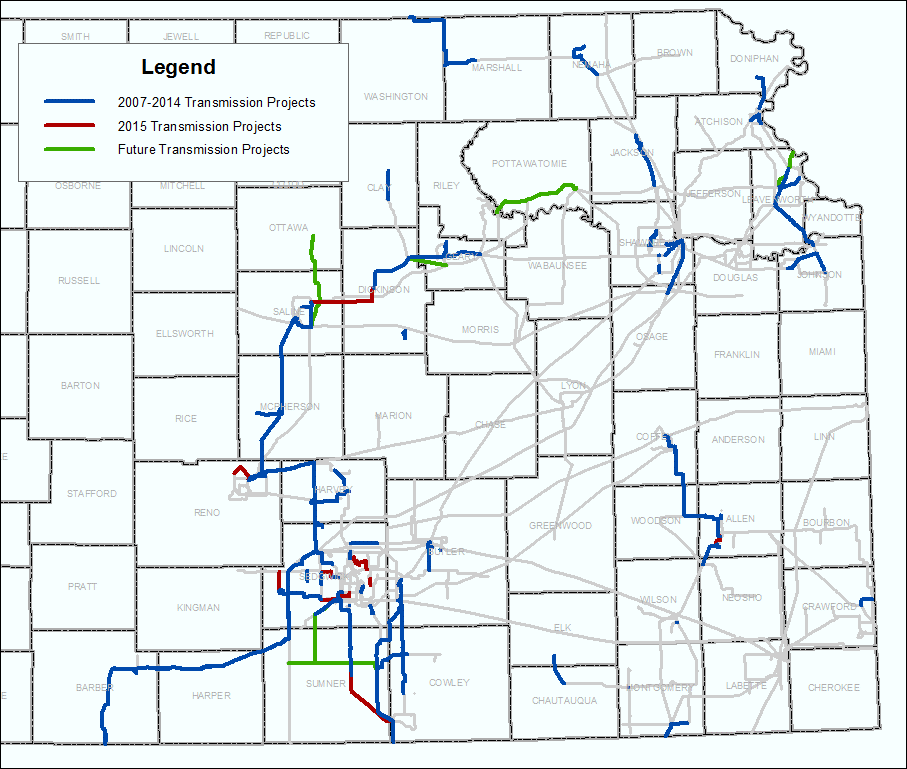 345 kV Project: Summit–Elm Creek
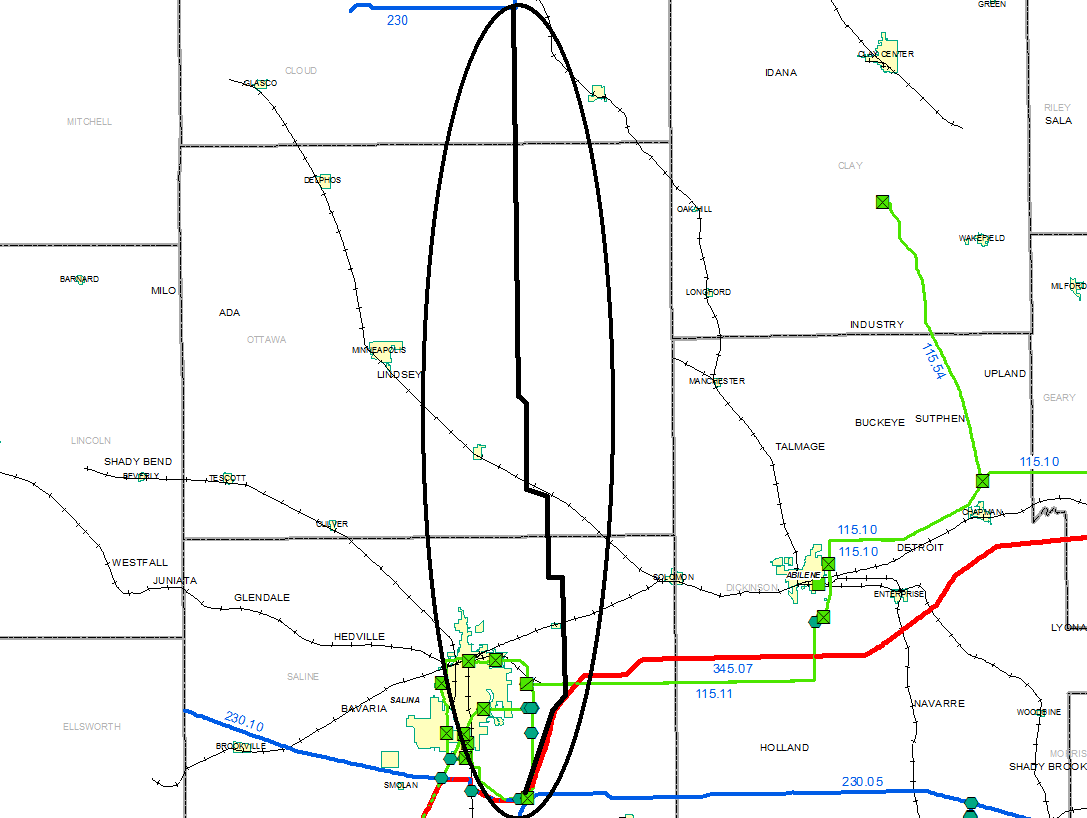 Westar’s Summit Sub to ITC’s Elm Creek Sub
Currently scheduled to be completed  by the end of 2016
5
345 kV Project: Geary Co. Substation
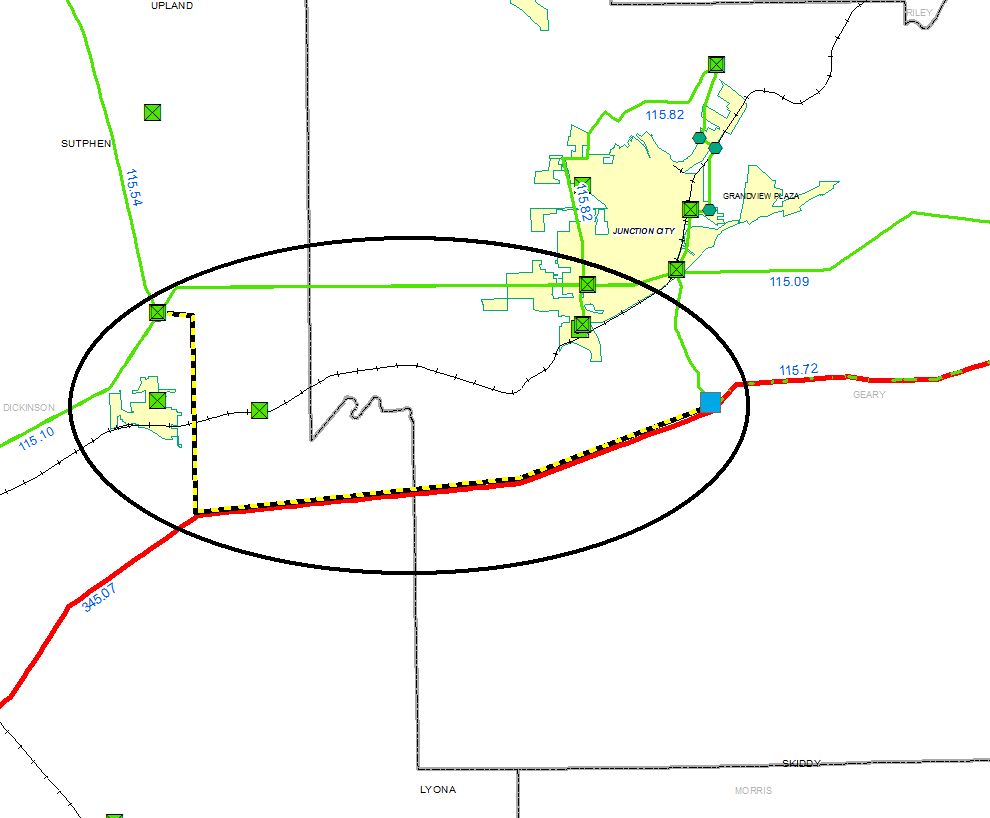 A new 345-115 kV substation and new 115 kV line to Chapman Junction
Sub is currently scheduled to be completed  by the summer of 2017; line by summer of 2018
6
230 kV Project: JEC to East Manhattan
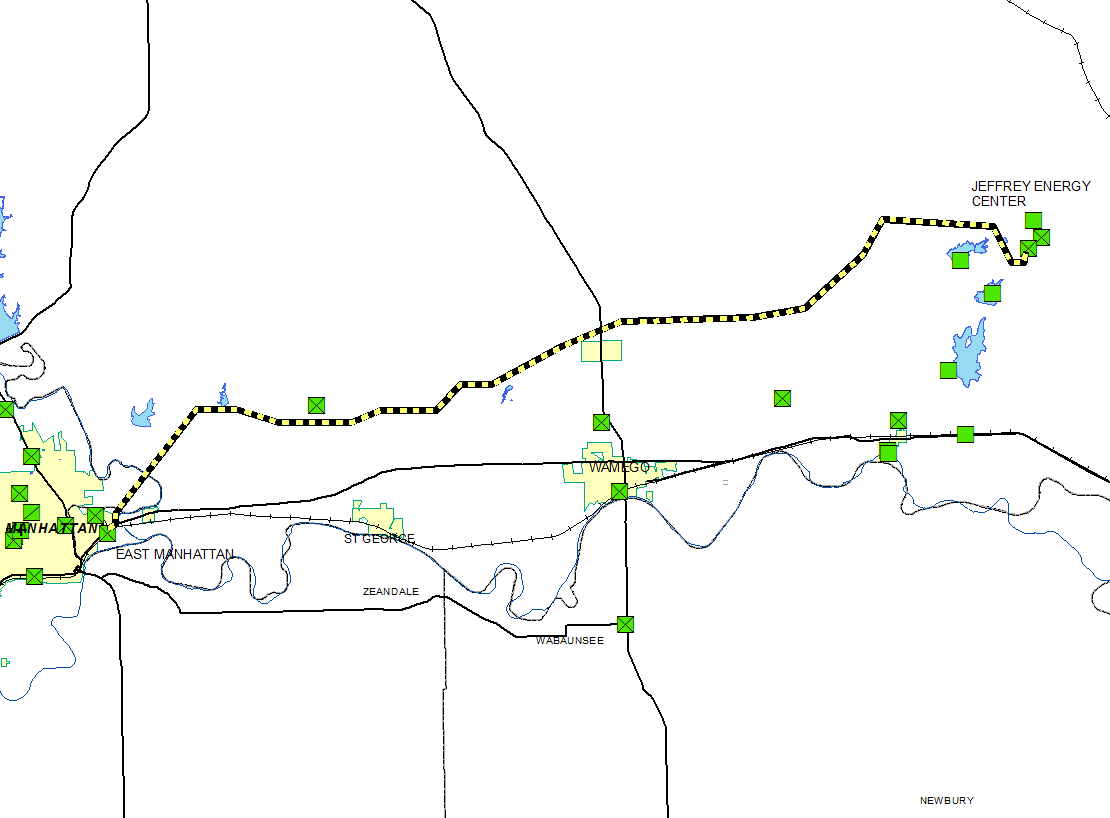 Rebuild of the existing 230 kV line
Currently scheduled to be completed  by the summer of 2017
7
161 kV (to 345 kV) Project: Stranger Creek to Iatan (KCPL)
Rebuild of the existing 161 kV line and converting it to 345 kV
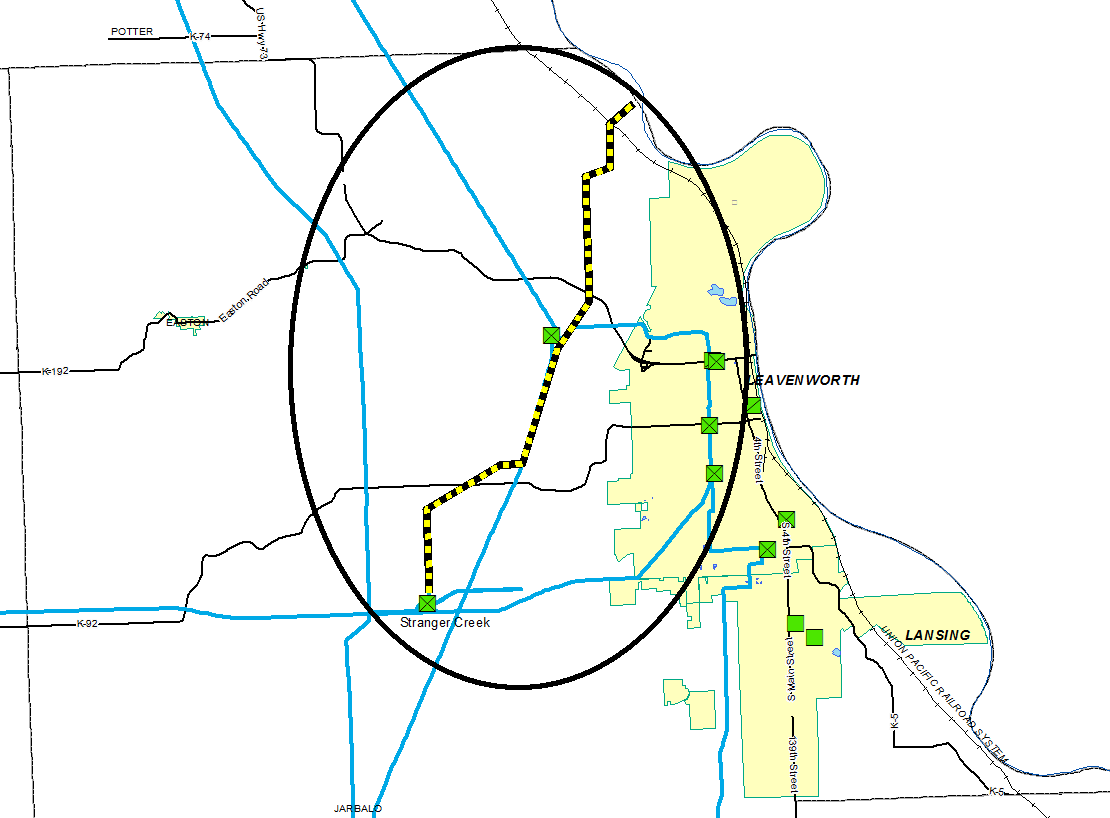 Currently scheduled to be completed  by the end of 2018
8
138 kV Project: New Lines out of Viola Sub
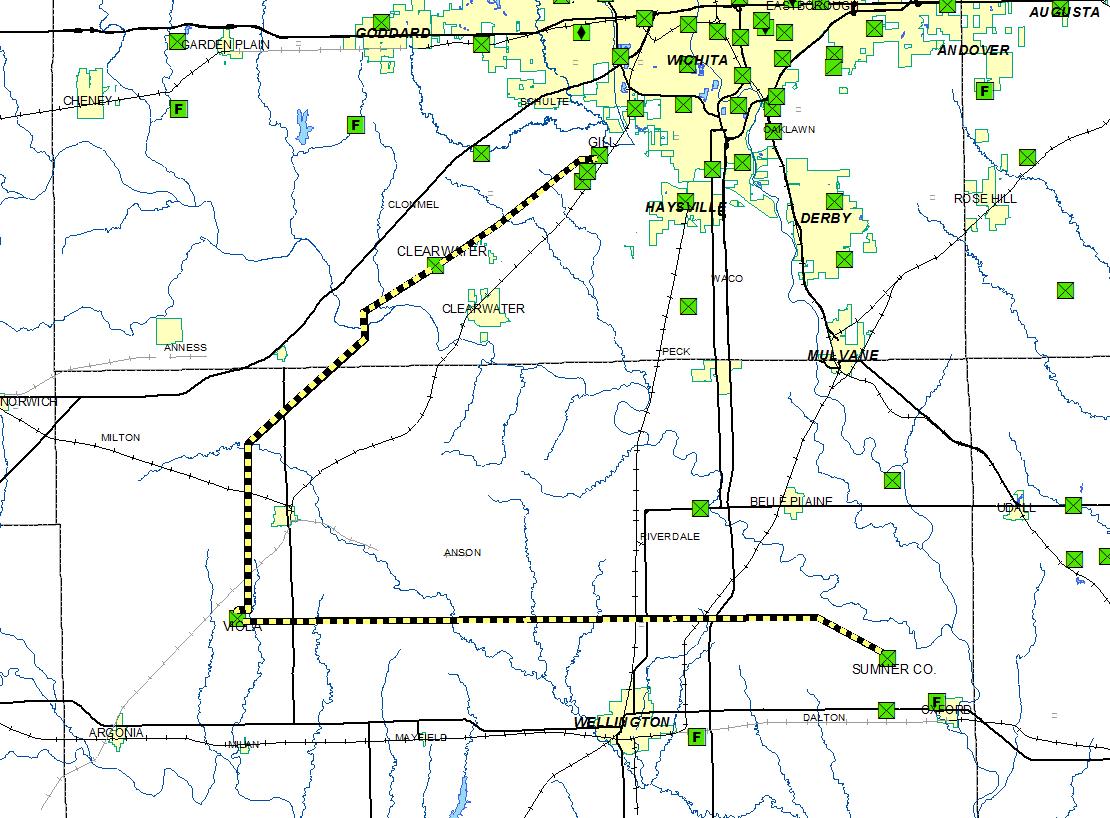 Viola-Clearwater-Gill is currently scheduled to be completed by summer of 2019
Viola-Sumner County is currently scheduled to be completed  by summer of 2020
9
Questions?
10
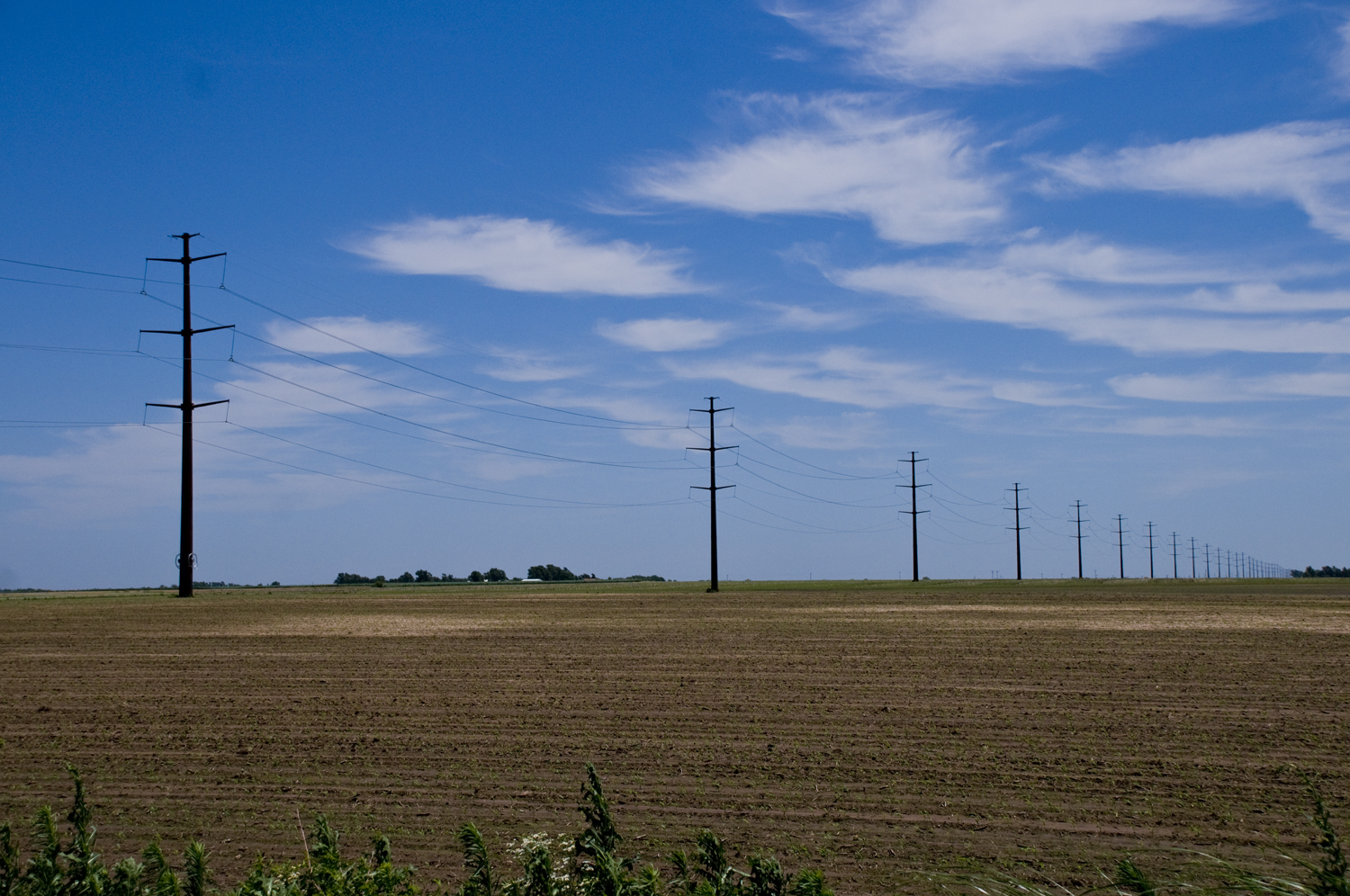 Westar Energy’sAnnual Transmission Revenue Requirement
True-Up Meeting for Rate Year 2014
June 23, 2015
11
Useful Resources
For the Westar TFR: 
 
http://www.oatioasis.com/WR/index.html
 
All related documents are in the folders on the left side of the screen.
 
For the Prairie Wind TFR:  
 
http://sppoasis.spp.org/documents/SWPP/MemberRelatedPostings/MemberRelatedPostings.asp
 
Click “Prairie Wind Information” to find all related documents.
12
Today
Quick Review of the Westar Energy Transmission Formula

The Results:  2014 Actual ATRR vs. Projected 2014 ATRR

Protocol Review
13
Quick Review:  The Westar Transmission Formula (True-Up)
Gross Revenue Requirement (GRR) includes:
Actual Transmission Plant
Actual Transmission O&M
Actual Transmission Depreciation Expense
Taxes
Return

Net Revenue Requirement adjusts the GRR for:
Revenue Credits received for Point-to-Point Transmission Service and revenue received from Network customers outside the Westar pricing zone
“Rent” received (i.e. pole attachments)
14
A Refresher of the Timing (Example:  2016 Rate Year)
15
The Results:  Projected vs Actual ATRR for 2014
*    2014 Projected Net Revenue Requirement without the 2013 True-Up
**  Amount to be applied to 2016 ATRR (plus interest), in the rates effective January 1, 2016
16
Updated Westar Formula Protocols
New Protocols were effective March 1, 2015

All TFR notifications will be provided to the SPP “Service List” exploder.  Please sign up if you want to continue receiving notifications.

Data Request Period (still being discussed, could possibly change)
75 calendar days after the Annual True-Up Meeting
60 calendar days after the Annual Projection Publication Date

Westar has 15 calendar days to respond to DRs
17
Updated Westar Formula Protocols
Challenge Procedures
Can make an Informal Challenge to Westar by January 31st 
Westar will make every effort to respond in 20 days
Can make a Formal Challenge at FERC until March 31st 

Westar will submit to FERC an informational filing of its Annual Projection, including its Annual True-Up, by March 15th each year
18
A Review of Westar Formula Protocols
Today:  June 23, 2015

Data requests regarding this true-up calculation may be submitted until September 8, 2015
Westar will make its best effort to respond within 15 business days of the receipt of such requests

Send comments or data requests via e-mail to:
Donna Lehman at donna.lehman@westarenergy.com
Please cc:  gelene.tiller@westarenergy.com and suzanne.lane@westarenergy.com
19
Summary
Thank you very much for participating in today’s meeting!  

We are here to assist in any way possible.  

Please let us know if you have any questions.

SAVE THE DATE FOR THE 2016 ANNUAL WESTAR ATRR MEETING:	October 27, 2015
20
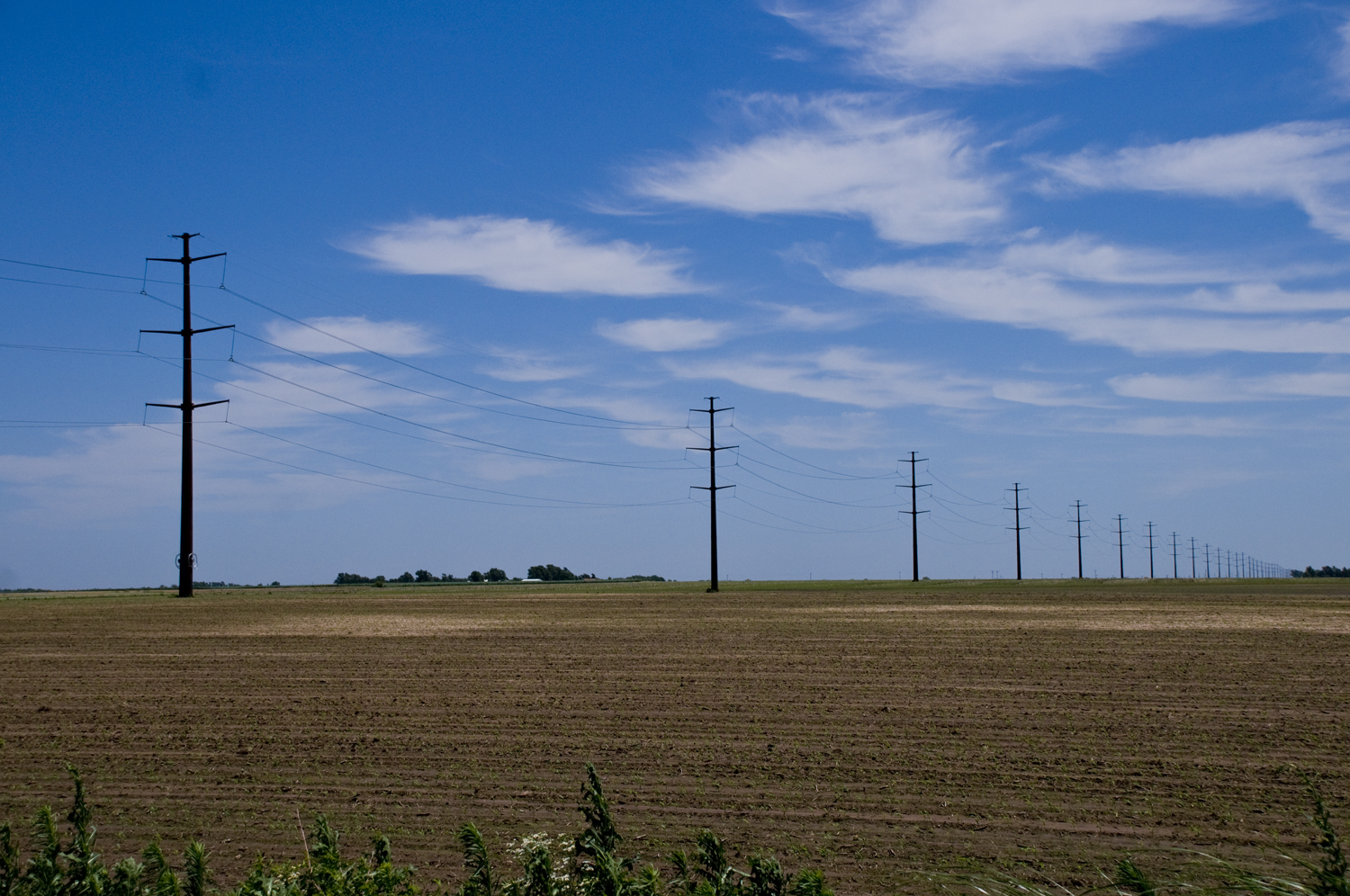 Prairie Wind Transmission’sAnnual Transmission Revenue Requirement
True-Up Meeting for Rate Year 2014
June 23, 2015
21
345 kV Project: Wichita-Thistle-Woodward
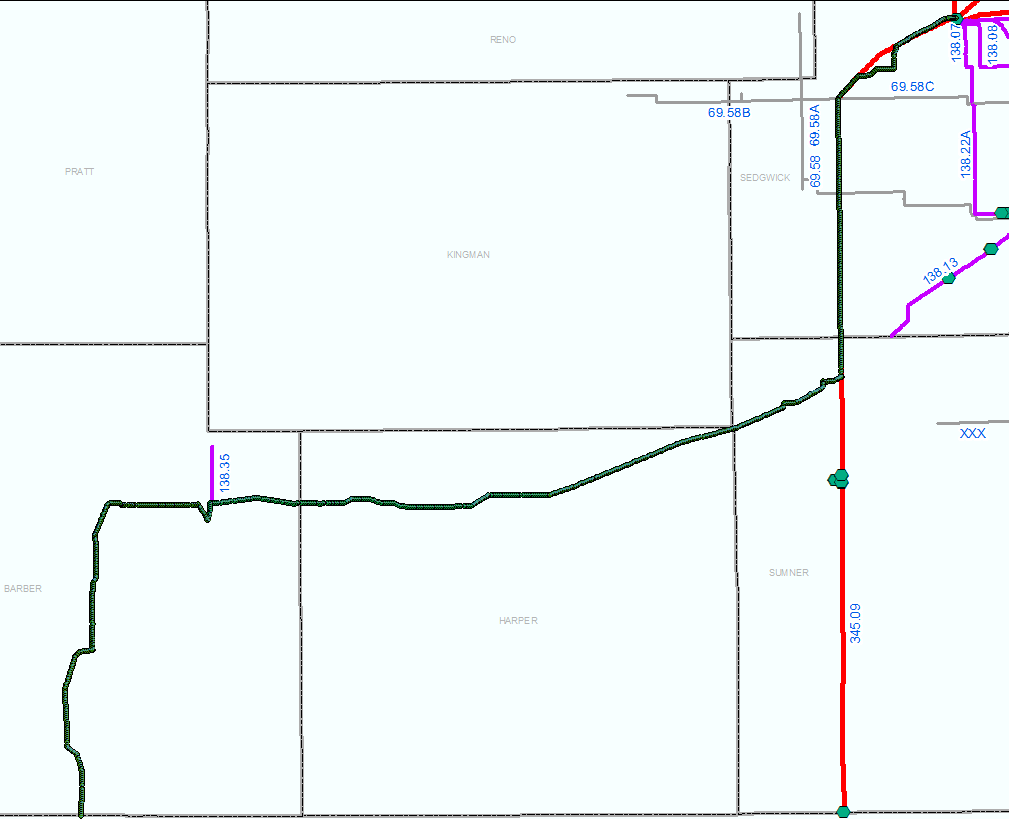 Prairie Wind Transmission’s Project

Westar’s Wichita Sub to ITC’s Thistle Sub to OGE’s Woodward Sub
In-Service June 2014
22
Today
Quick Review of the Prairie Wind Transmission (PWT) Formula

The Results:  2014 Actual ATRR vs. Projected 2014 ATRR

Protocol Review
23
Quick Review:  The PWT Transmission Formula (True-Up)
Gross Revenue Requirement (GRR) includes:
Actual Transmission Plant
Actual Transmission O&M
Actual Transmission Depreciation Expense
Taxes
Return
Actual CWIP is included as an adjustment to Rate Base

Net Revenue Requirement adjusts the GRR for:
Revenue Credits received for Point-to-Point Transmission Service
True-up adjustment
24
A Refresher of the Timing (Example:  2016 Rate Year)
25
The Results:  Projected vs Actual ATRR for 2014
*  Amount to be applied to 2016 ATRR (plus interest), in the rates effective January 1, 2016
26
A Review of PWT Formula Protocols
Today:  June 23, 2015

Data requests regarding this true-up calculation may be submitted until September 27, 2015
Westar will make its best effort to respond within 15 business days of the receipt of such requests

Send comments or data requests via e-mail to:
Donna Lehman at donna.lehman@westarenergy.com
Please cc:  gelene.tiller@westarenergy.com and suzanne.lane@westarenergy.com
27
Summary
Thank you very much for participating in today’s meeting!  

We are here to assist in any way possible.  

Please let us know if you have any questions.

Safe travels home!

SAVE THE DATE FOR THE 2016 ANNUAL PRAIRIE WIND ATRR MEETING:	September 22, 2015
28